Постановка задачи на разработку проектного решения по внедрению новых технологий
Кассовые операции
Зорин В., Воробьев А., Воробьева Ю., Сафина Д., Узунова, Е.,  Агалакова Е., Лысова И., Брезгина Э., Вотинцева В., 
Сысоева Е., Ерохина Д,. Жигалова М., Морозова С.
Высшая школа экономики, Москва, 2013
www.hse.ru
Содержание
Причины выполнения проекта
Цель работы
Проектное решение:
Формирование требований к проектируемой информационной подсистеме (FURPS+)
Обоснование выбора технологического решения
Предполагаемые результаты
Проблемы
40% покупателей
уходят из магазина,увидев большую очередь к кассе
Проблемы
В супермаркетах США ежегодно воруют товаров на сумму         $12 млрд
[Speaker Notes: " После оплаты товара покупатель не всегда забирает чек. В этом случае кассир производит операцию отмены чека и забирает деньги себе." При покупке большого количества товара кассир пробивает один и тот же продукт дважды. Затем пробивает чек на отмену дважды пробитых позиций и забирает деньги себе." При сговоре с покупателем кас-сир просто не пробивает часть позиций." Кассир приклеивает в укромном месте (например, на ремешке часов) штрих-коды от дешевого товара. Когда сообщник покупает дорогой товар, кассир считывает сканером "свой" штрих-код." Если сканер не считывает штрих-код товара, кассир набирает код вручную, нередко - код более дорогого товара.]
Проблемы
Службы безопасности немецких магазинов ежегодно задерживают около650 000 воров
Цель
Обновление технологии обслуживания клиентов в кассовой зоне для:

устранения очередей
снижения числа краж
снижения издержек
повышения лояльности покупателей
Торговая
Задачи
Исследование существующих проблем торговой сети в кассовой зоне
Составление требований к проектируемой информационной подсистеме
Исследование рынка существующих решений (оценка достоинств и недостатков)
Выбор технологий
Разработка ИТ-инфраструктуры
Оценка результатов проекта
Требования
Торговая
Требования
Методология сбора требований 
Необходима для сбора всех требований:
Непротиворечивых
Точных
Полных
Однозначных

Должна обладать следующими свойствами:
Наглядность
Структурированность
FURPS+
Functionality
Usability
фото
Reliability
Performance
Design constrains
+
Implementation constrains
Supportability
Interface constrains
фото
Physical constrains
F.Функциональность
Обеспечить не менее 50% касс (кроме «экспресс-касс») считывающими RFID-устройствами, а товары – специальными RFID-метками
Обеспечить возможность платить различными средствами
Внедрить на все кассы и на выход специальные устройства, позволяющие отслеживать есть ли у клиента неоплаченный товар
Отслеживать действия клиентов и кассиров посредством видеонаблюдения
Functionality
Usability
Reliability
+
Design
Performance
Implementation
Interface
Supportability
Physical
фото
[Speaker Notes: Обеспечить не менее 50% касс (кроме «экспресс-касс») специальными лентами со считывающими устройствами, а товары – специальными RFID-метками, позволяющими считать информацию о их стоимости
Обеспечить возможность платить через наличные деньги, банковские карты Visa, Master Card, NFC, онлайн-кошельки, считывание дисконтных карт
Внедрить на все кассы и на выход специальные устройства, позволяющие отслеживать есть ли у клиента неоплаченный товар
Отслеживать действия клиентов и кассиров посредством видеонаблюдения]
F.Функциональность
Functionality
Добавить перед кассовой зоной индикаторы загруженности касс
Обеспечить загрузку/выгрузку из касс денежных средств в порядке очереди (не все сразу кассы закрываются)
На табло перед кассой отображаются способы оплаты на данной кассе (наличные, карточкой, через интернет)
Usability
Reliability
+
Design
Performance
Implementation
Interface
Supportability
Physical
фото
U.Удобство использования
Functionality
Для кассового аппарата – touch-screen, крупные кнопки и шрифт
Разделение касс на зоны (экспресс-кассы – используют покупатели с 1 корзиной, кассы для 2 и более корзинок, кассы для тележек)
Usability
Reliability
+
Design
Performance
Implementation
Interface
Supportability
Physical
фото
[Speaker Notes: Убрать ошибки!]
R.Надежность
Functionality
Наличие резервной копии данных о продажах (все, что в чеке) – раз в час
Точность вычислений суммы чека (округлять в пользу покупателя)
Резервирование RFID-сканеров
Usability
Reliability
+
Design
Performance
Implementation
Interface
Supportability
Physical
фото
P.Производительность
фото
[Speaker Notes: скорость работы, время отклика системы,
результативность/эффективность,
пропускная способность, включая общее и допустимое количество одновременно работающих пользователей, количество пользовательских запросов, число обращений системы к БД и объем запрашиваемых/передаваемых данных в единицу времени,
время, необходимое на восстановление – скорость восстановления (необходимо отличать эту характеристику P/производительности от характеристик R/надежности «возможность восстановления» и «время доступности»),
время, необходимое для запуска и завершения работы – скорость запуска и завершения,
потребление ресурсов.]
S.Поддерживаемость
Functionality
Наличие тестового режима
Гибко настраиваемое логирование
Интеграция с SAP
Usability
Reliability
+
Design
Performance
Implementation
Interface
Supportability
Physical
фото
[Speaker Notes: тестирования,
расширения – наращивания дополнительного функционала системы,
масштабирования – тиражирования, например, в филиалах/подразделениях организации,
адаптации/приспособления к использованию в заданной среде, в т.ч. путем предварительной настройки,
конфигурирования – оперативной, регулярной настройки, переопределения параметров,
совместимости,
сопровождения, поддержки работоспособности: исправление ошибок, обновление данных, частота архивации и резервного копирования,
сервисного обслуживания и ремонта, их удобство,
установки,
локализации (например, «Продукт будет поддерживать несколько естественных языков»),
портативность,
соответствие международным стандартам.]
+Ограничения
Ограничения на технологии:
Хранение данных с использованием реляционных БД
Совместимость приложений с MS Windows
Взаимодействие с SAP
Создание документации на русском и английском языках
Functionality
Usability
фото
Reliability
+
Design
Performance
Implementation
Interface
Supportability
Physical
фото
[Speaker Notes: Ограничения проектирования:
ограничения на технологии (например, «Хранение необходимо реализовать с помощью реляционной БД»),
процесс («RUP»),
средства разработки («диаграммы должны создаваться в MS Visio, документация – в MS Word»),
прочие.
Ограничения реализации, разработки, построение, написания программного кода:
стандарты разработки,
стандарты качества ПО, в т.ч. кода,
языки программирования (например, «Вся бизнес-логика должна быть реализована на языке Visual Basic»),
средства разработки («В качестве СУБД должна быть использована Oracle 10g»),
ресурсные ограничения,
лицензионные ограничения,
ограничения на техническое (аппаратное) обеспечение,
прочие.]
Технологическая платформа
- Radio Frequency IDentification радиочастотная идентификация
Возможность перезаписи
Отсутствие необходимости в прямой видимости
Поддержка чтения нескольких меток
Считывание данных метки при любом её расположении
Устойчивость к воздействию окружающей среды
Высокая степень безопасности
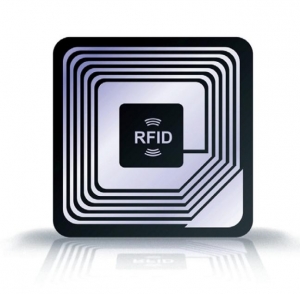 Технологическая платформа
Достоинства
RFID-меток
Долговечность
Дальность считывания
Возможность неоднократной записи данных
[Speaker Notes: Основой решения является применение RFID меток, обладающих следующими достоинствами:]
Общая схема решения
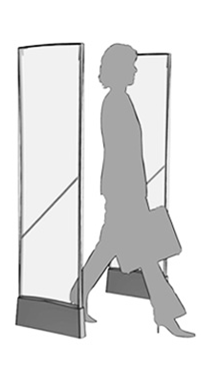 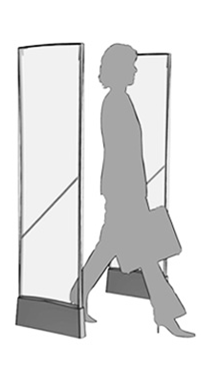 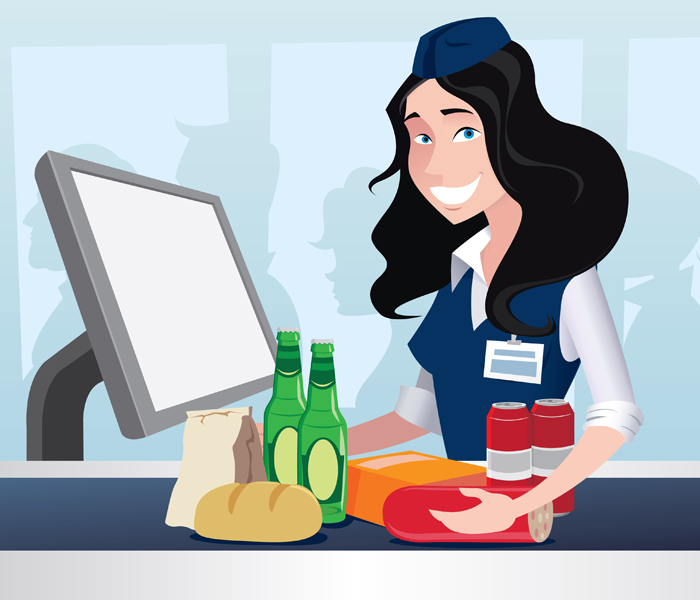 Ожидаемые результаты
Что произойдет?
Сократится время ожидания в очереди
Снизится число краж
Покупатели станут лояльнее
Руководство получит более продвинутые средства мониторинга
Увеличится выручка торговой сети
Заключение
Были выделены основные проблемы в кассовой зоне
Были разработаны требования к информационной подсистеме
Проведена оценка рынка существующих решений
Были выбраны оптимальные технологии
Разработана ИТ-инфраструктура
Решение предложено Заказчику
614070, г. Пермь, ул. Студенческая, д. 38
 (342) 282-58-84, факс: (342) 282-57-52
www.perm.hse.ru
Внедрение проектного решения
( Автоматизация кассовых операций)
Зорин В., Воробьев А., Воробьева Ю., Сафина Д., Узунова, Е.,  Агалакова Е., Лысова И., Брезгина Э., Вотинцева В., 
Сысоева Е., Ерохина Д,. Жигалова М., Морозова С.
Высшая школа экономики, Москва, 2013
www.hse.ru
Содержание
Анализ рынка ИС
Критерии выбора ИС
Выбор методологии управления проектами
Разработка концепции интеграции с ИТ-инфраструктурой
Анализ рынка ИС
Критерии выбора ИС
Скорость обработки товаров в секунду
Надежность
Возможность подделки
Возможность ошибки
Вероятность поломки
Стоимость системы
Критерии выбора ИС
Критерии выбора ИС
Критерии выбора ПО
Итоги выбора
Дополнительная функциональность
Индикатор загруженности касс (подсчет количества тележек, находящихся возле каждой кассы)
 Электронный экран
 NFC-системы оплаты
 EAS-система контроля оплаты товара
Методологии управления проектами
Методология PRINCE2
Основные компоненты:
организация
планирование
контроль
стадийность
управление рисками
качество
управление конфигурациями
управление изменениями
Методология PRINCE2
Основные процессы:
начало проекта
инициация
управление
контроль стадий
управление продуктом
управление границами стадий
закрытие проекта
планирование
ИТ-инфраструктура
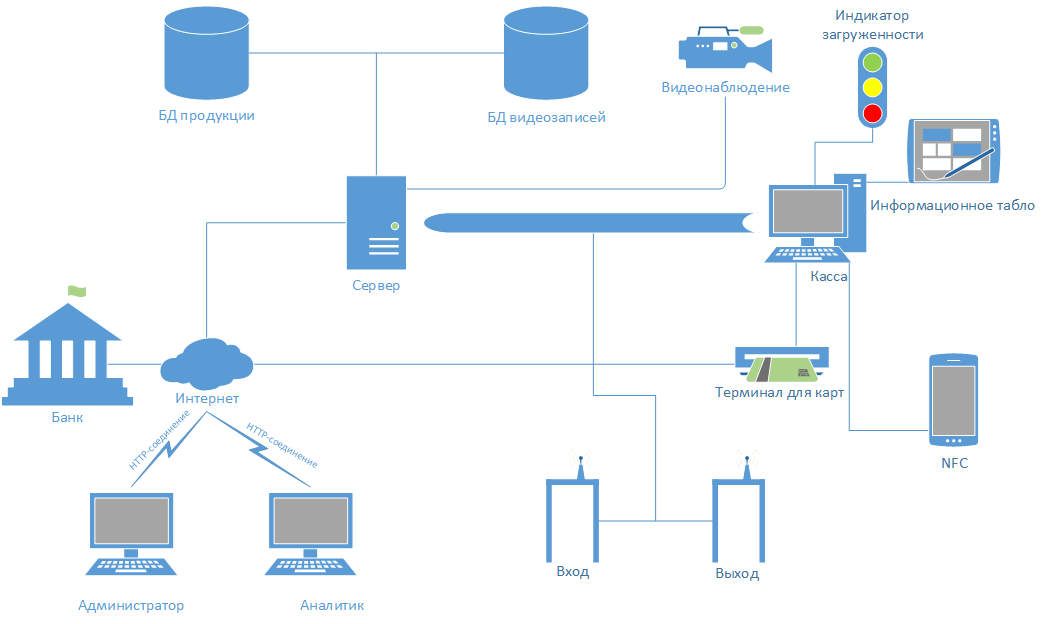 Результаты внедрения проектного решения
1. Распределение покупателей
2. Доступность информации
3. Быстрое формирование чека
4. Улучшение системы контроля
[Speaker Notes: Более равномерное распределение покупателей по кассам (индикаторы)
Сохранение времени покупателей, путем предоставления им всю необходимую информацию о кассе и возможность самостоятельно выбрать ответы на «часто задаваемые» вопросы. (электронный экран)
Ускорим процесс обработки товара (RFID - системы)
Понизим уровень краж (EAS - системы)]
Спасибо за внимание!!!